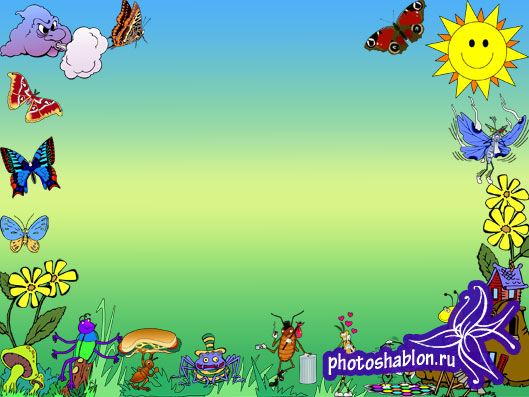 Путешествие в мир насекомых
Команда  детей и родителей «Пчёлки»
 старшая группа МКДОУ №59
Воспитатель Коротких Л.А.
Команда: «Пчёлки»
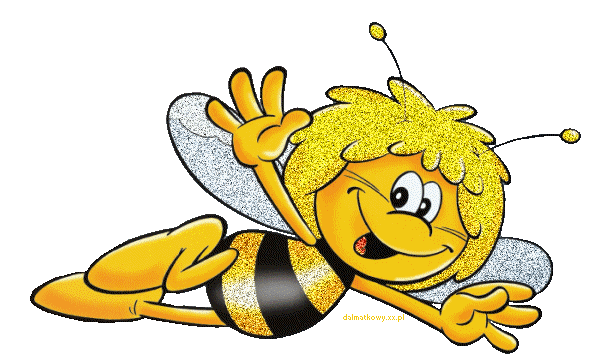 Наш девиз: «Пчёлки – дружная семья, так зовёмся мы не зря, и в потехе и в работе, мы жужжим на доброй ноте!»
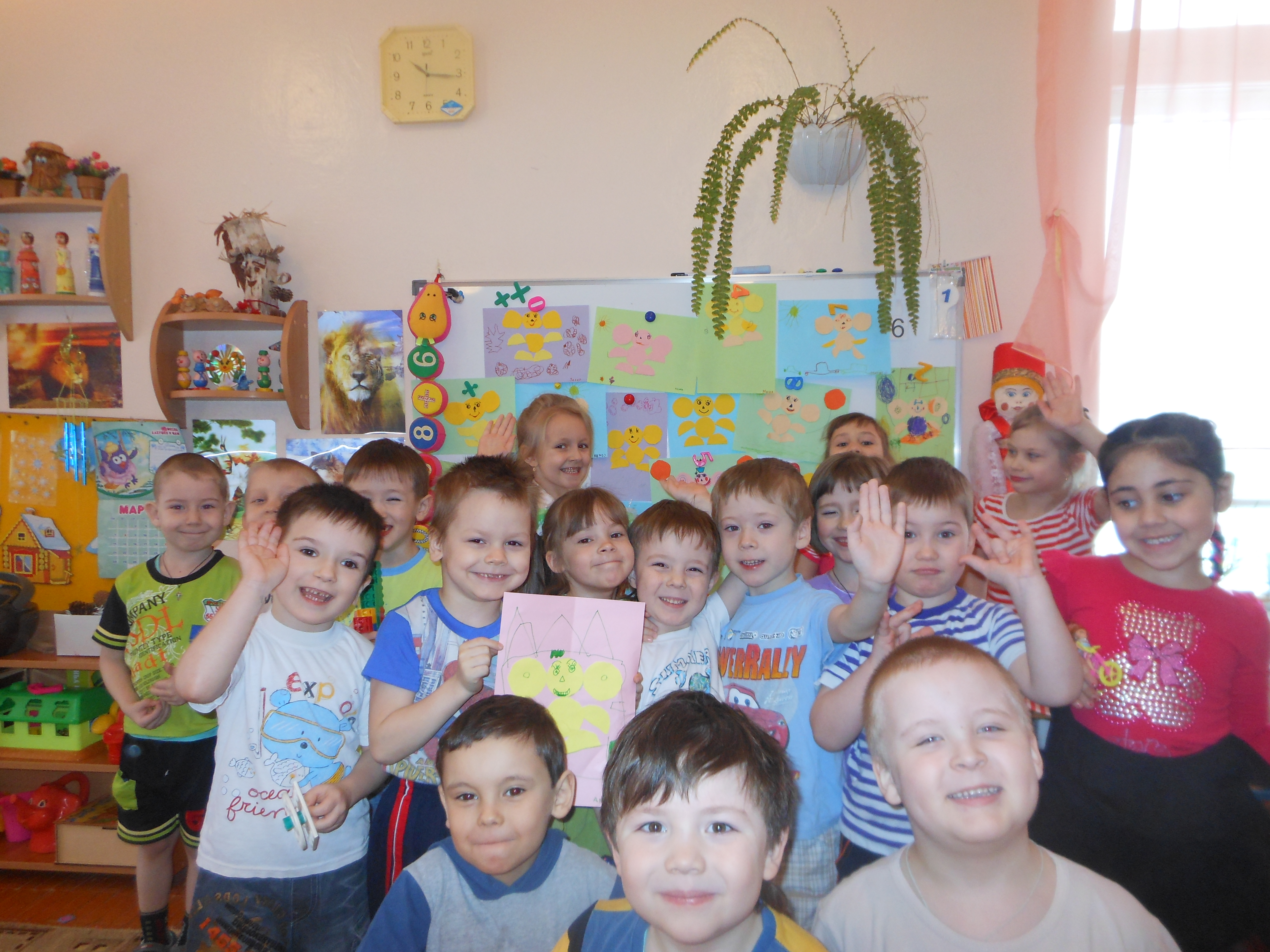 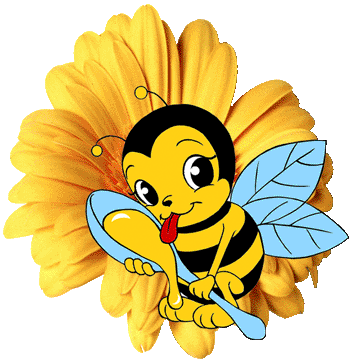 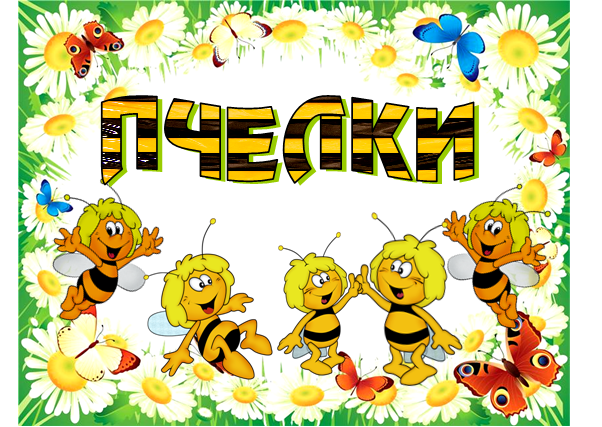 Проблемные вопросы:Кто такие насекомые ?Нужны ли насекомые?Пользу или вред они приносят?
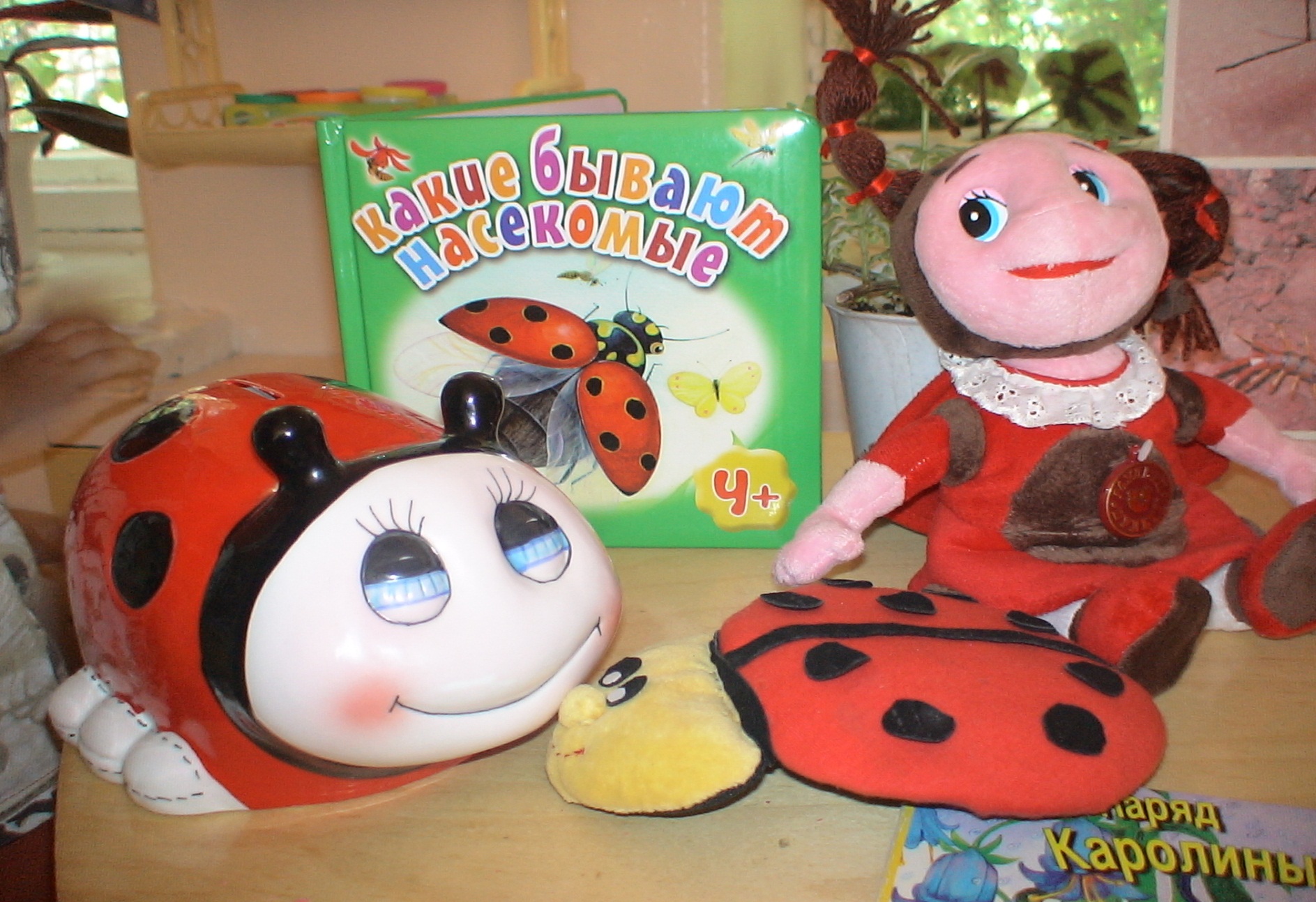 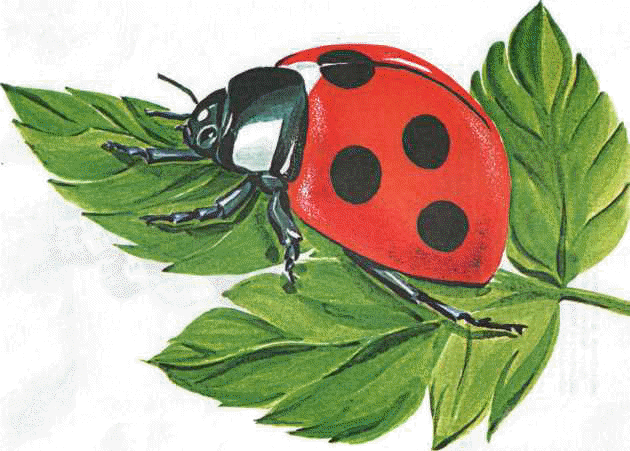 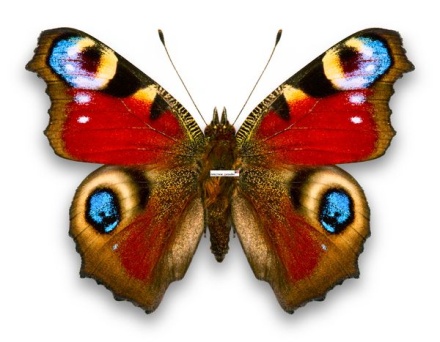 Участие детей в проекте позволило сформировать представления о насекомых, их пользе или вреде.
 Включить детей в поисковую деятельность, развивать творческие способности.
Формировать доброе, бережное отношение к природе.
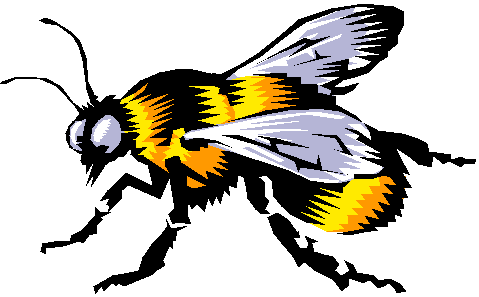 Таинственный мир насекомых
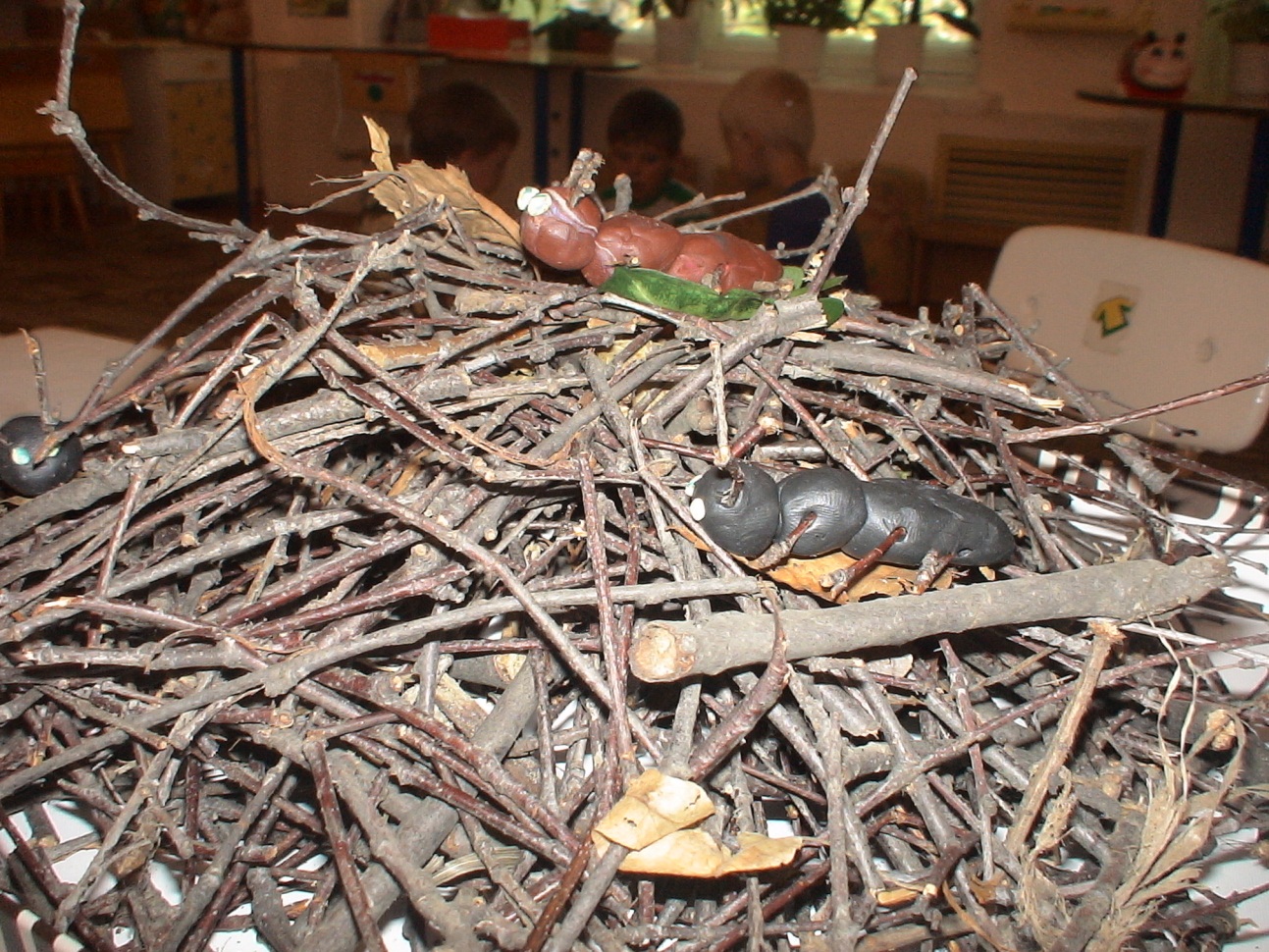 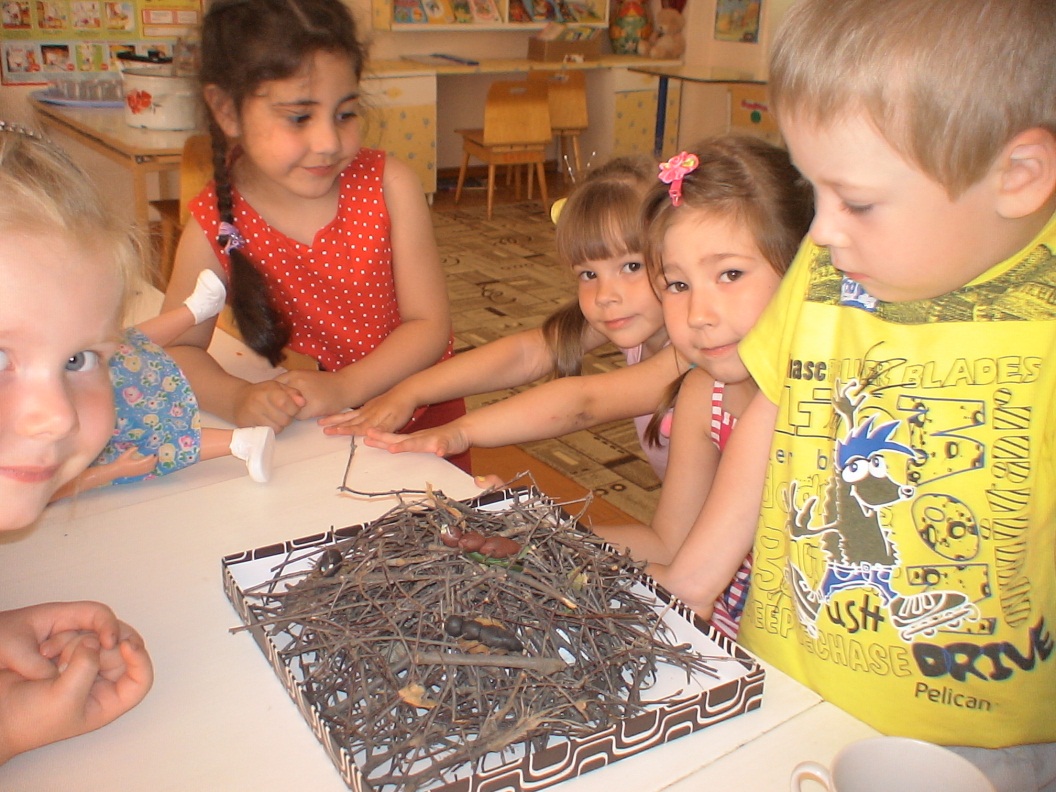 Ищем ответы на вопросы: «Кто в лесу строит муравейник? Какую пользу приносят муравьи лесу и людям?»
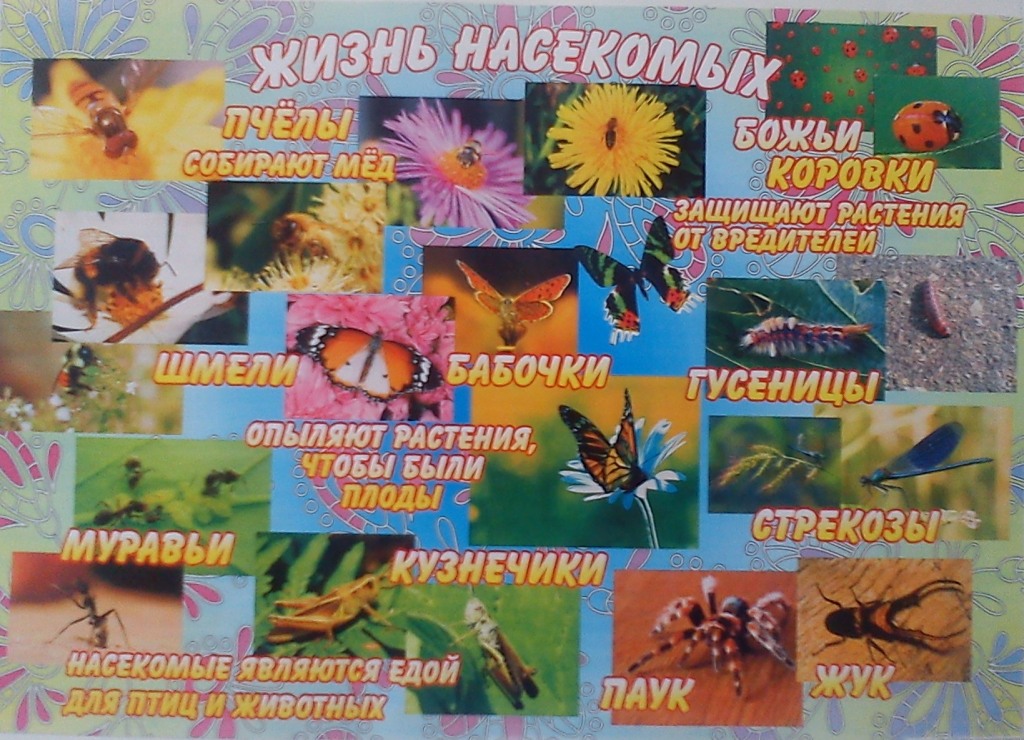 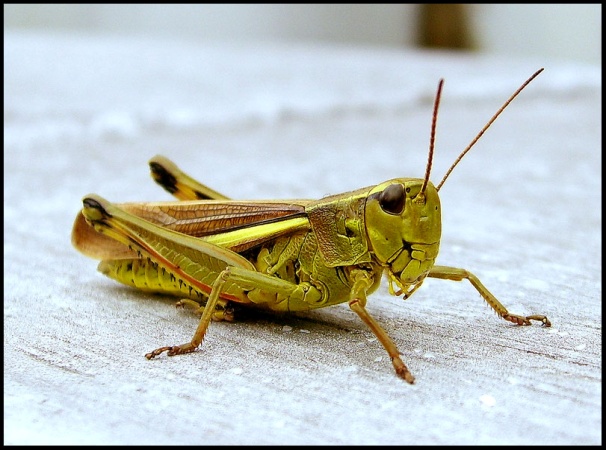 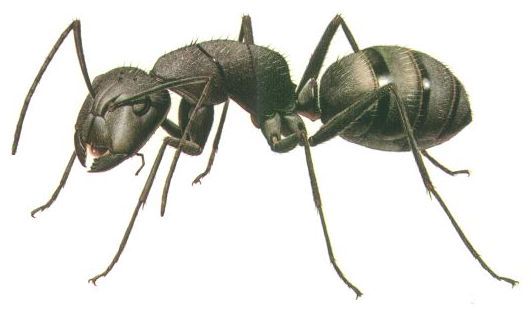 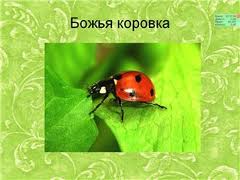 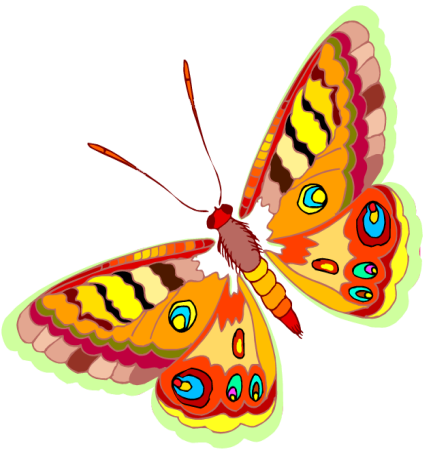 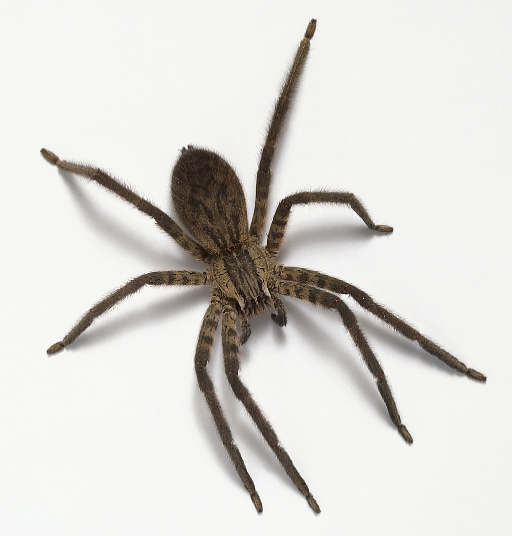 Насекомые – древнейшие и самые многочисленные обитатели нашей планеты!
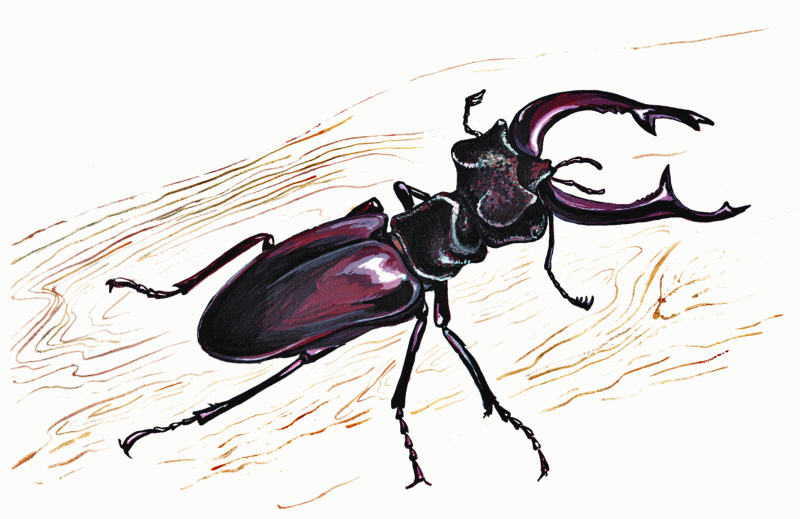 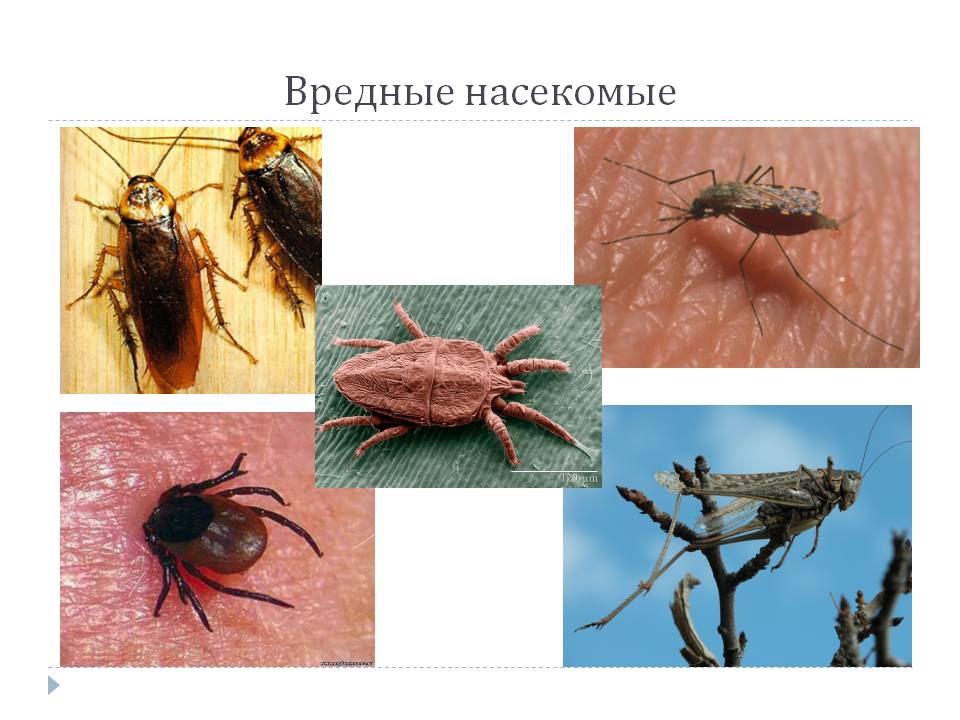 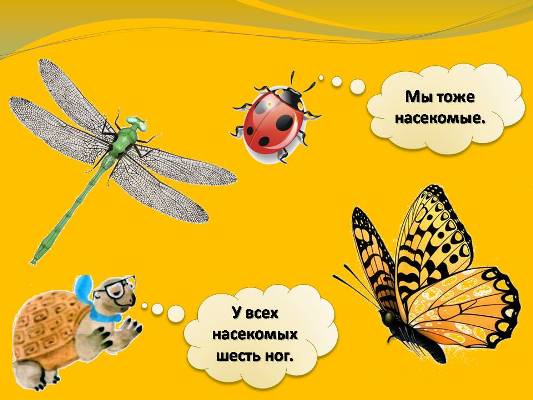 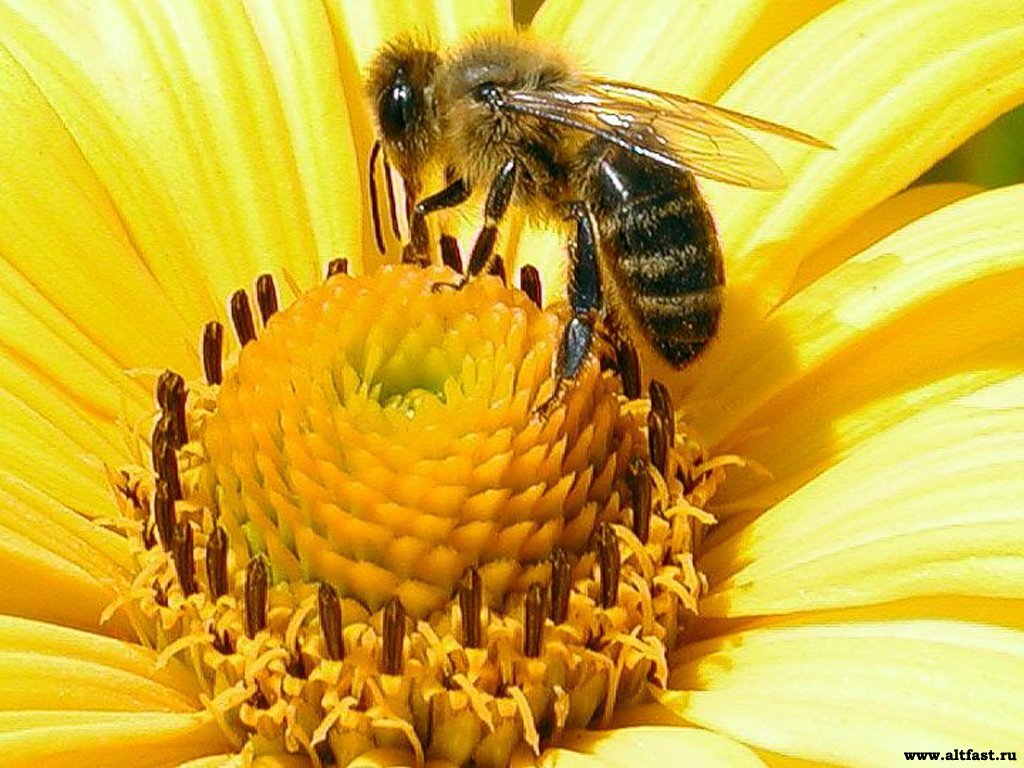 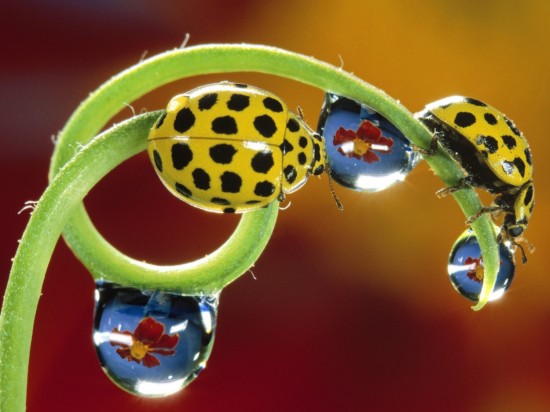 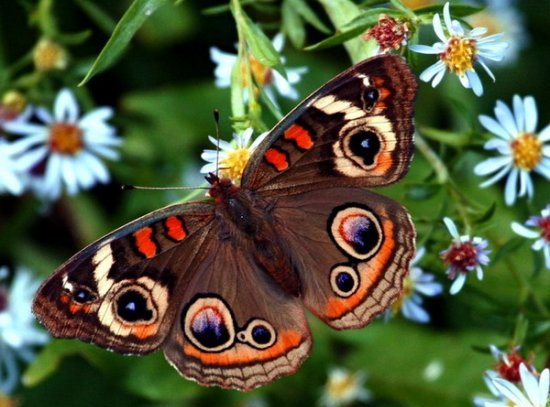 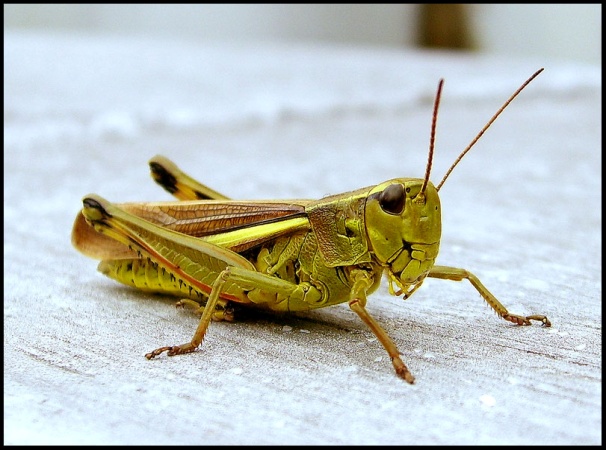 Этот хрупкий мир природы
О чём говорит птицам красная спинка божьей коровки? ( о том, что жучок несъедобный)
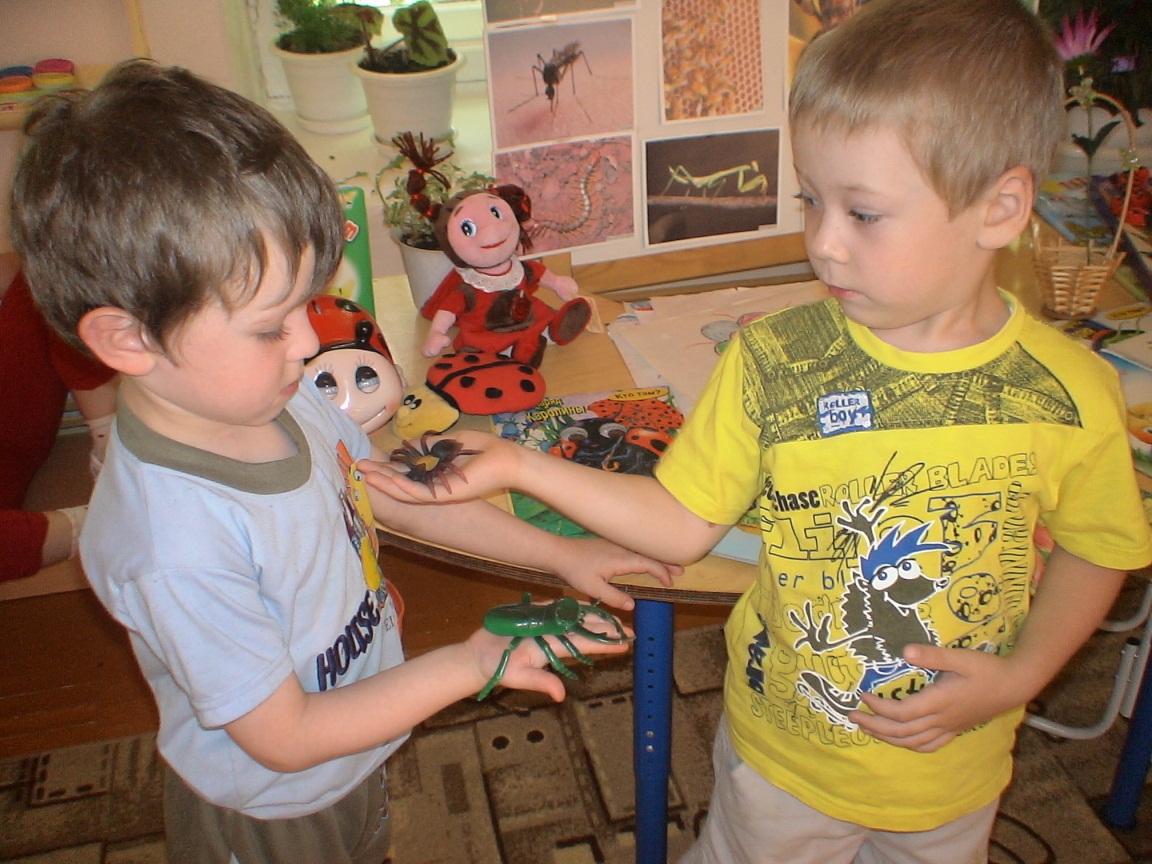 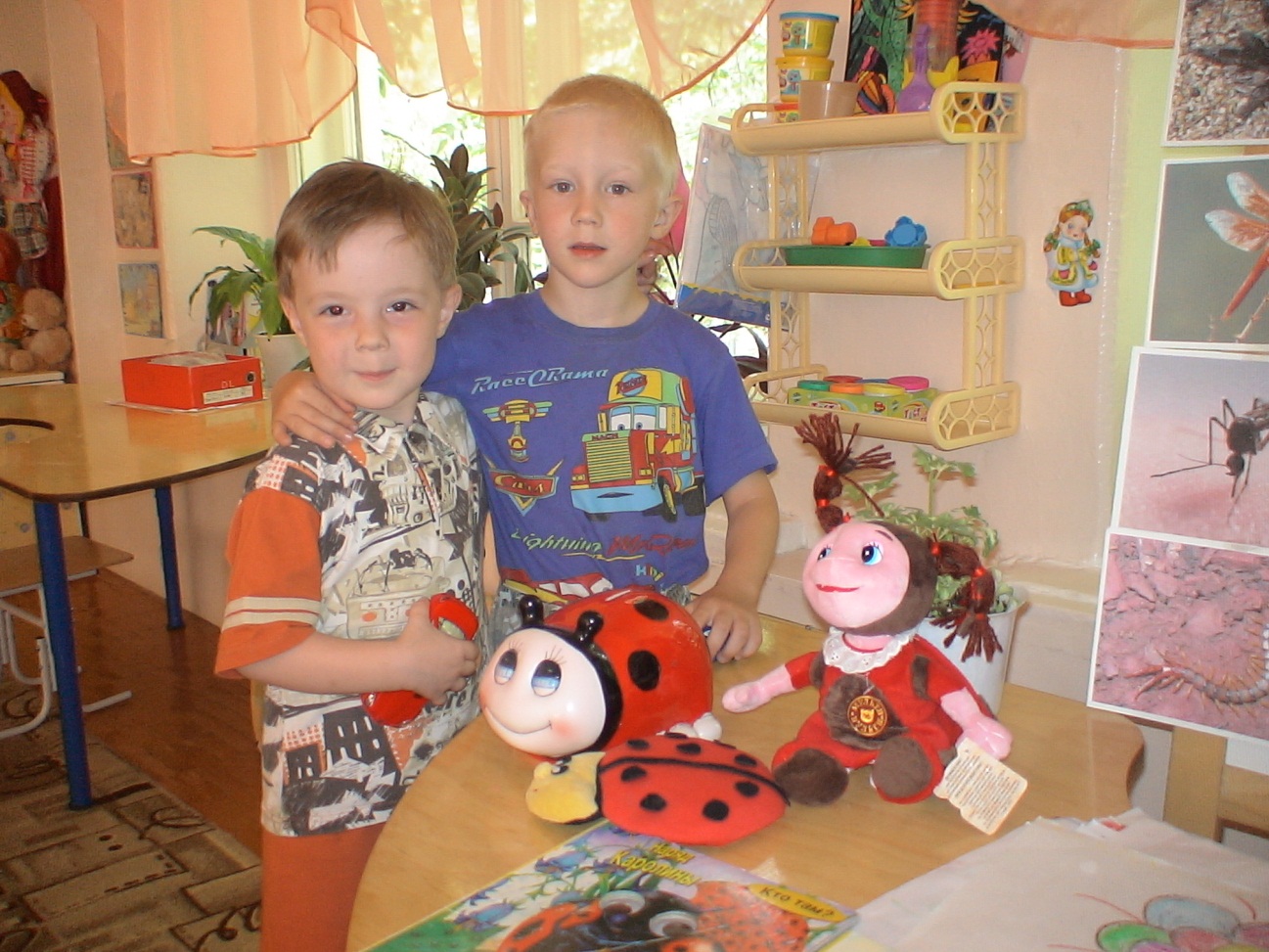 -Ты откуда,
 милый жук, голубые ножки?
Видишь, я тебя держу
На своей ладошке!
Мир насекомых глазами детей
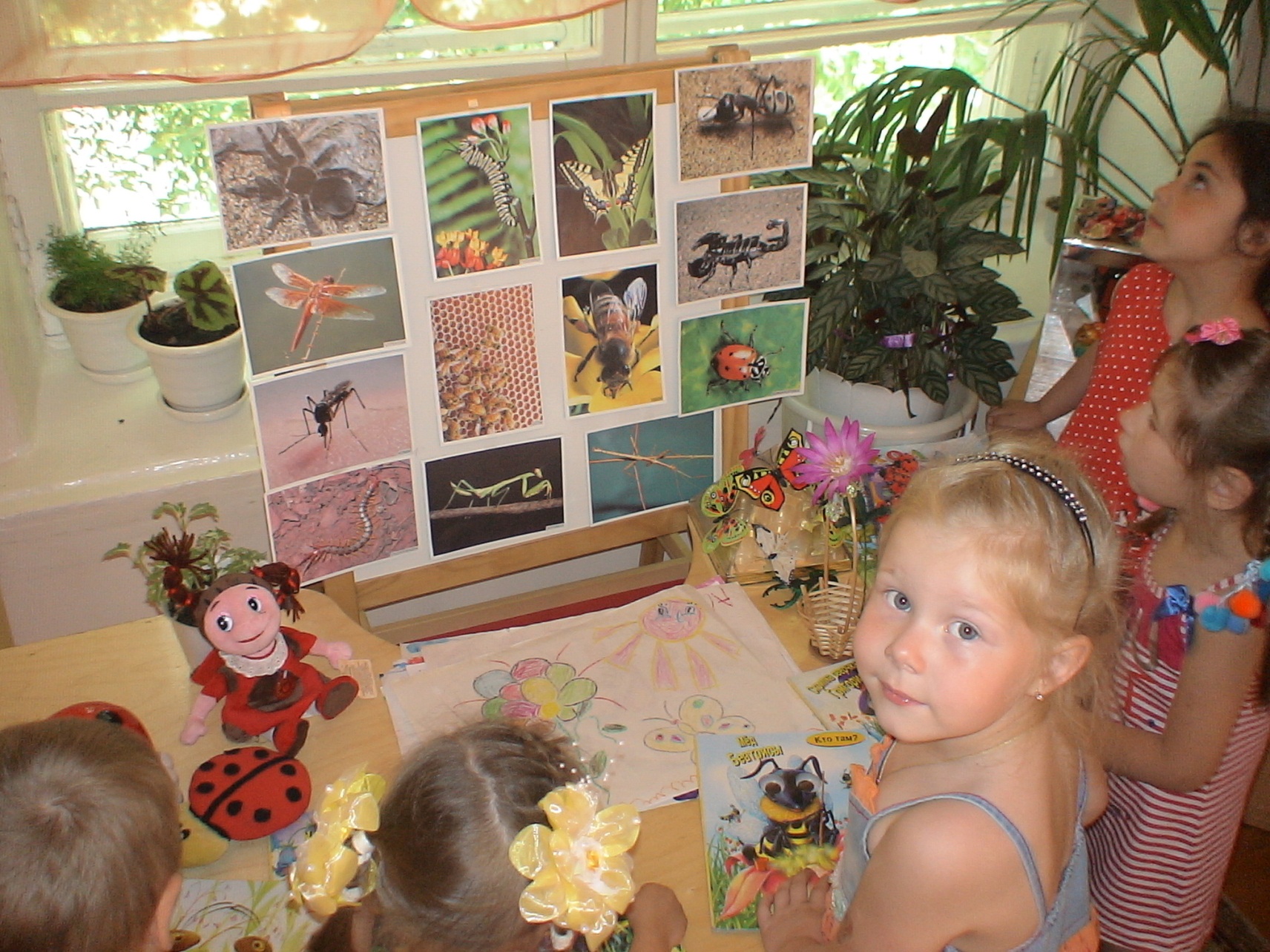 Выставка в группе
Рисунки и рассказы детей о насекомых вместе с родителями
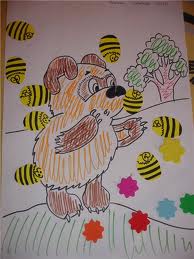 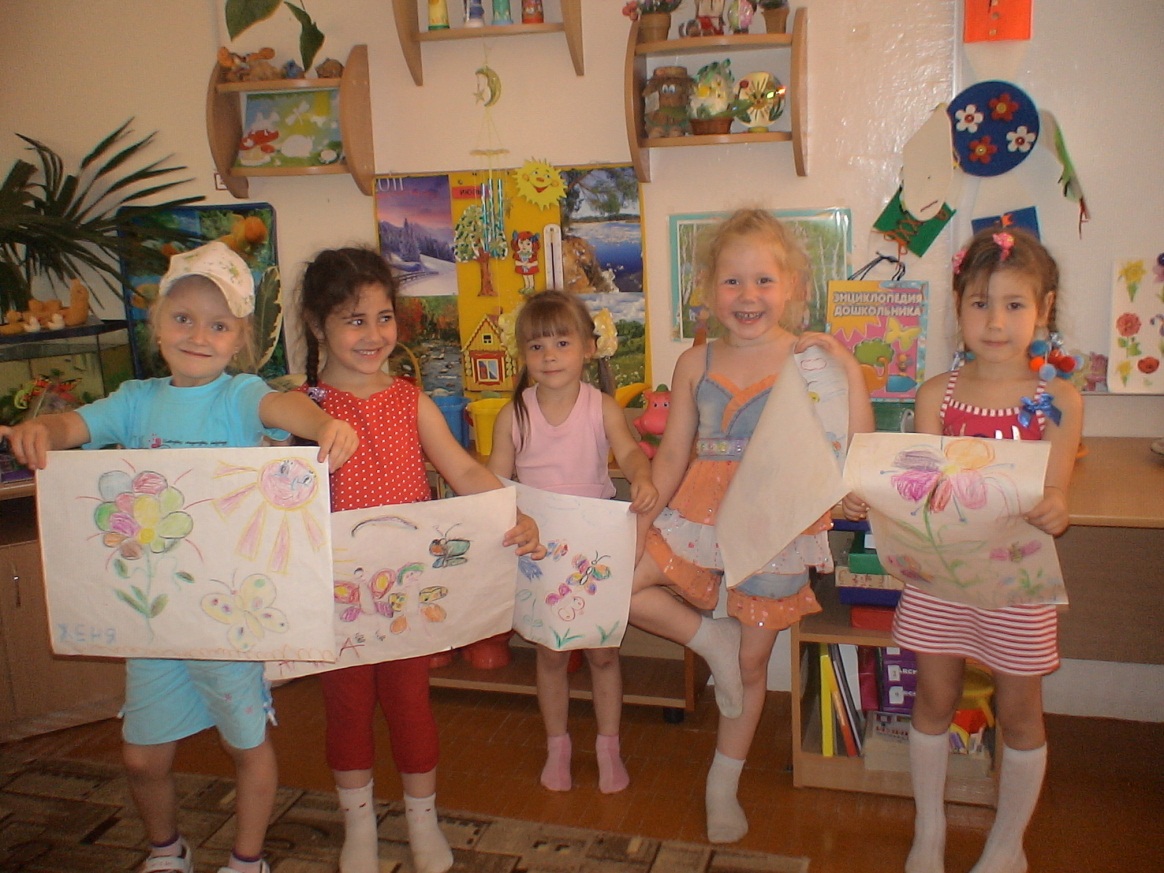 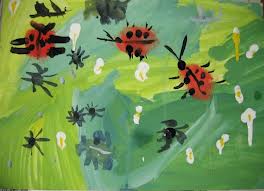 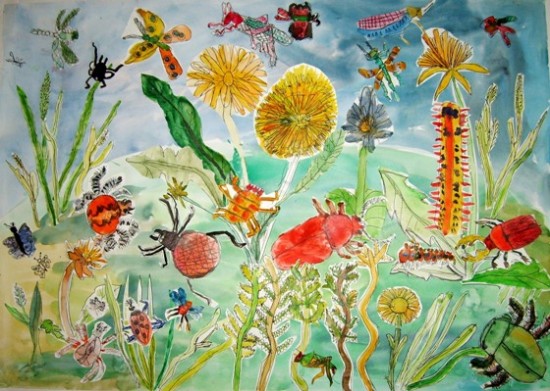 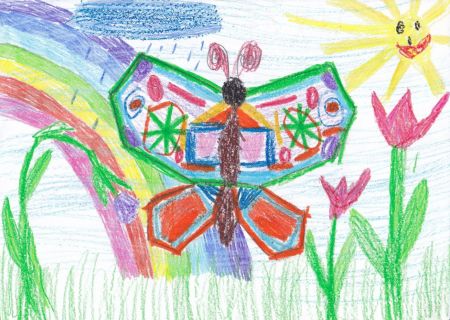 Лепка из солёного теста: «Божья коровка»
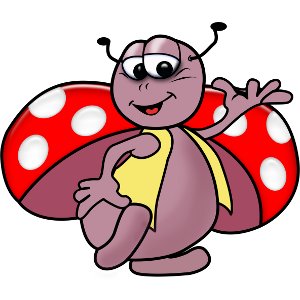 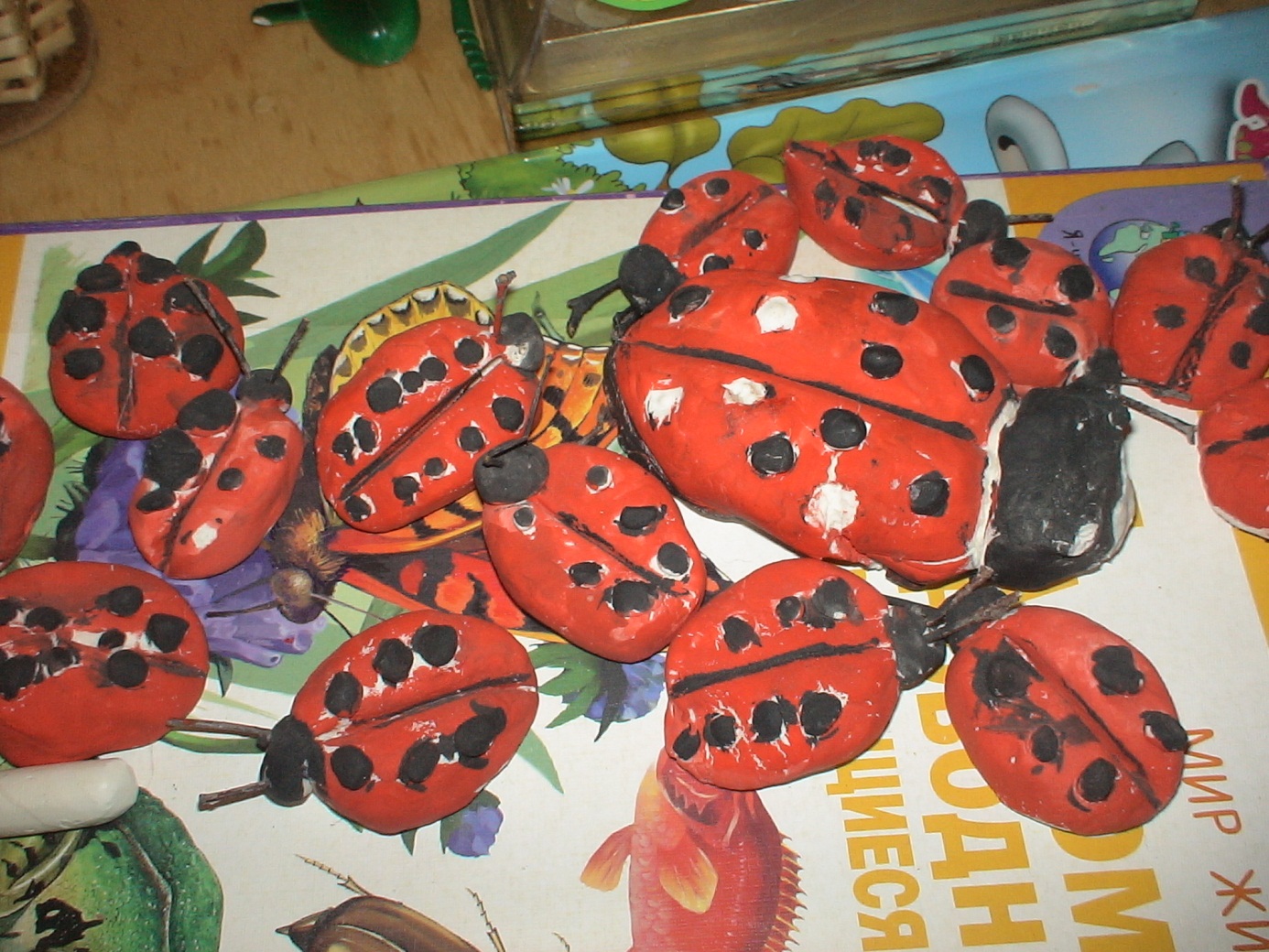 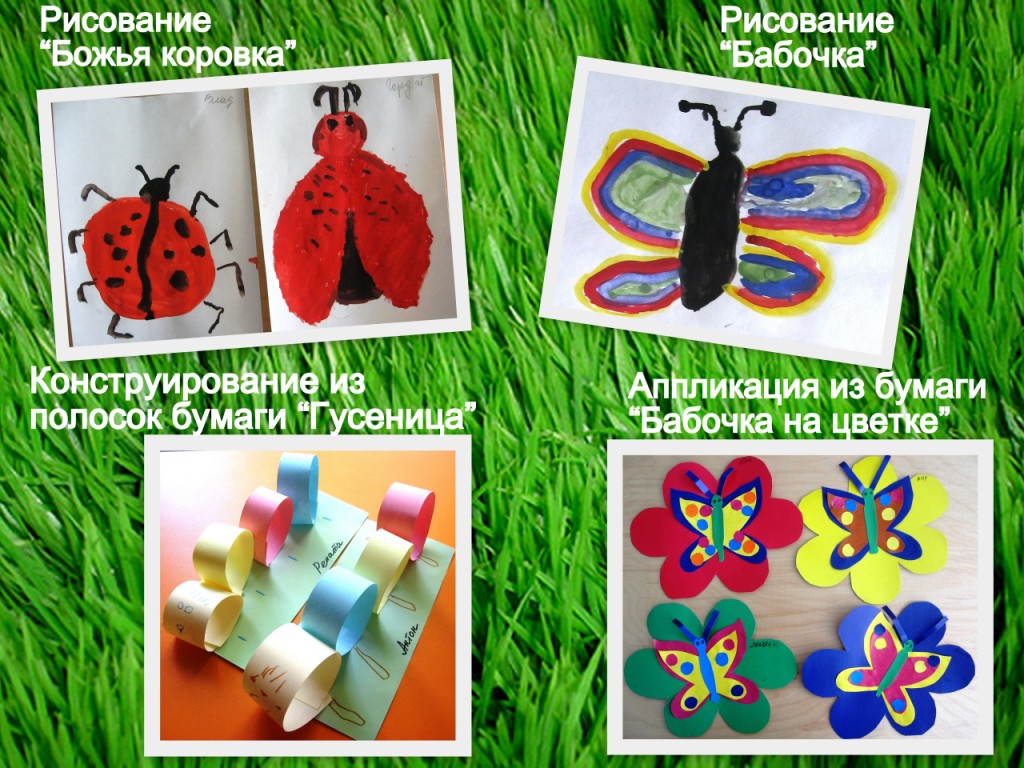 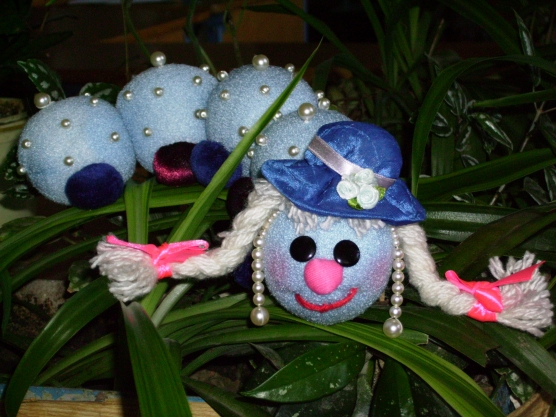 В ходе реализации
В ходе реализации проекта дети пришли к выводу о том, что если исчезнут насекомые и растения, погибнут животные и птицы: одни не смогут существовать без других.
Насекомые – это часть природы, а природу надо беречь, любить, охранять!
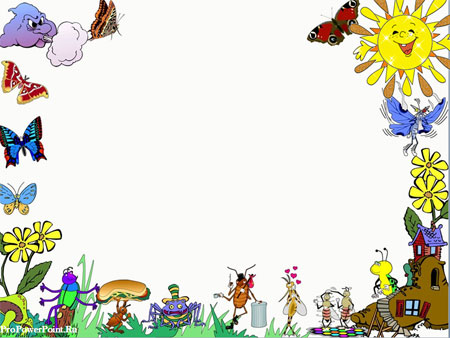 Спасибо за внимание !